Title of Research
Student Name
Collaborator and Faculty Mentor Name

April 2025
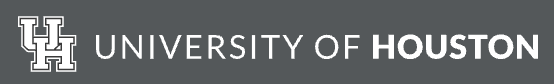 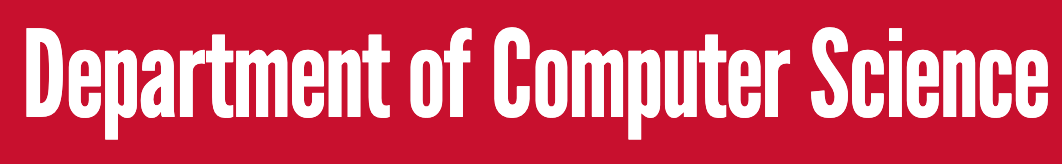 Problem
What is the problem?
Why it is important?


A few bullet points addressing the above points
Feel free to put some diagrams if it helps / appropriate
Solution / Approach
How do we solve this problem?
Why is this a reasonable way to try to solve the problem?


A few bullet points addressing the above points
Feel free to put some diagrams if it helps / appropriate
Current Status / Preliminary Results
Did some experiments
Learnt some things
Future directions are such and such

Put some tables/figures if you have them. If not, you can describe what you have learnt so far.